Harry Potter’s Brands
Principali Product Placement nei film della saga del mago 

www.dyspedia.com
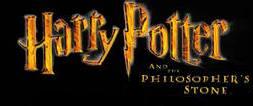 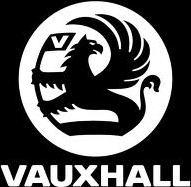 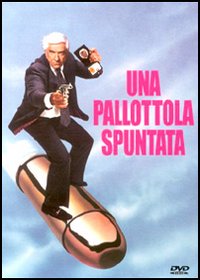 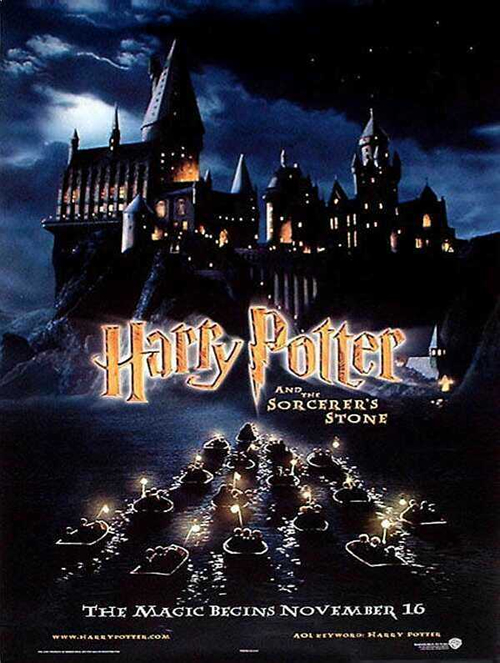 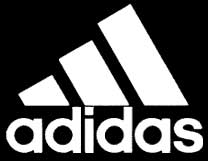 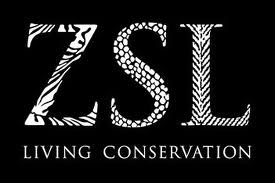 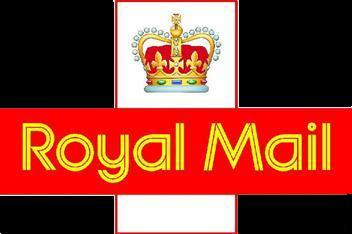 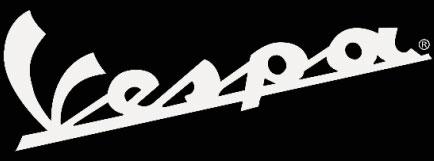 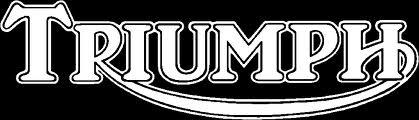 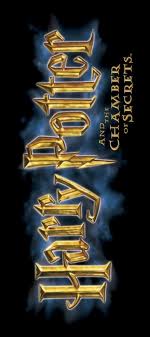 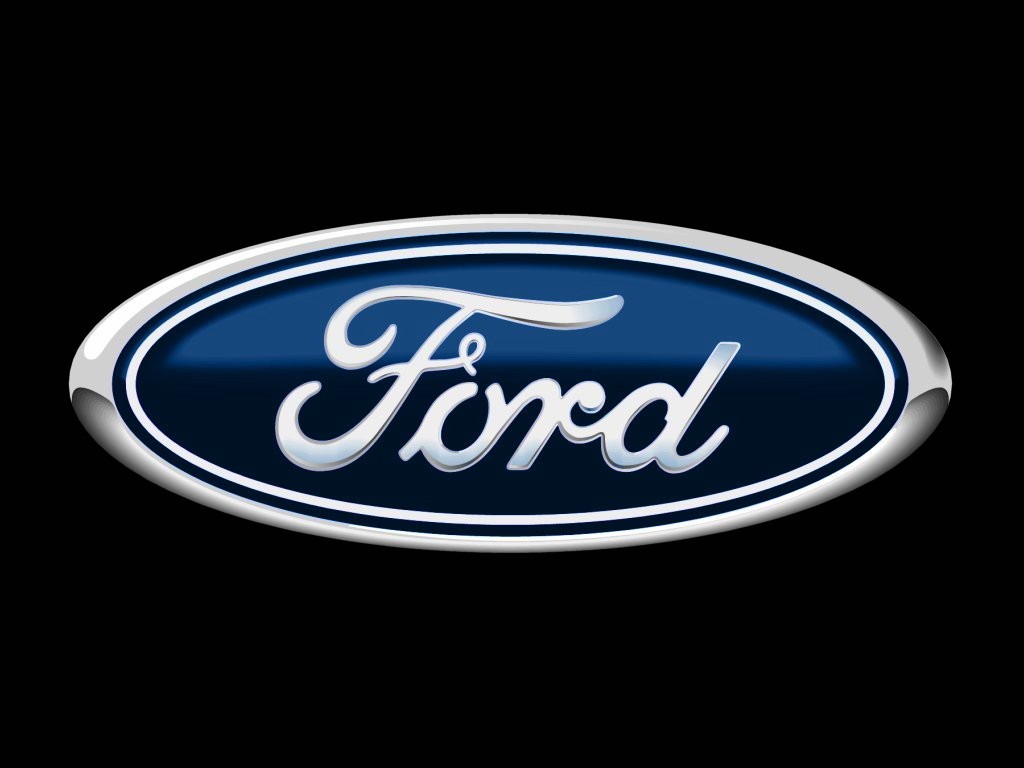 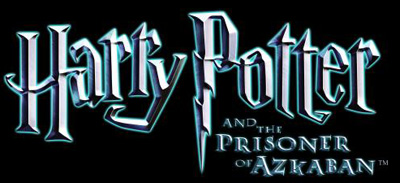 Nessun 
Product placement 
presente
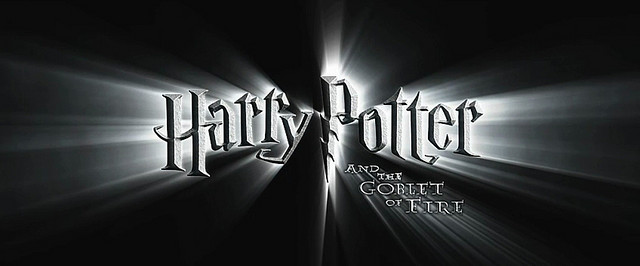 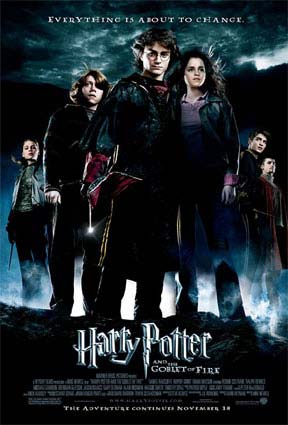 Nessun 
Product placement 
presente
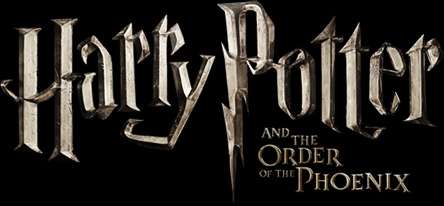 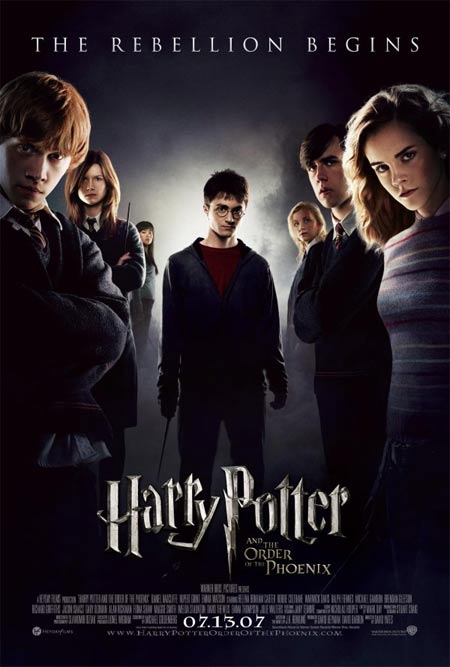 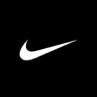 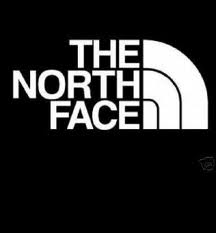 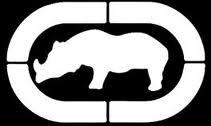 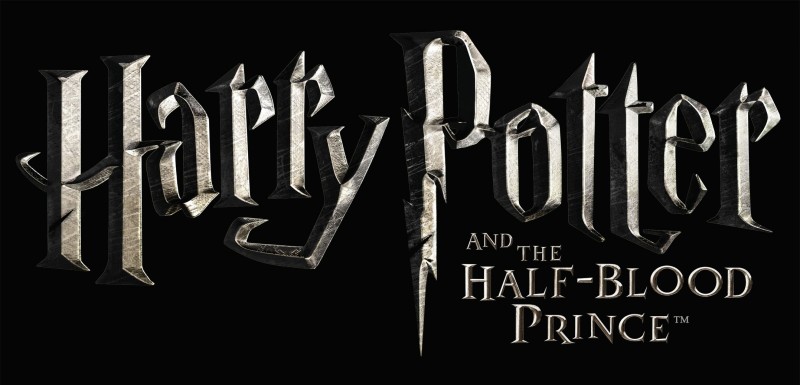 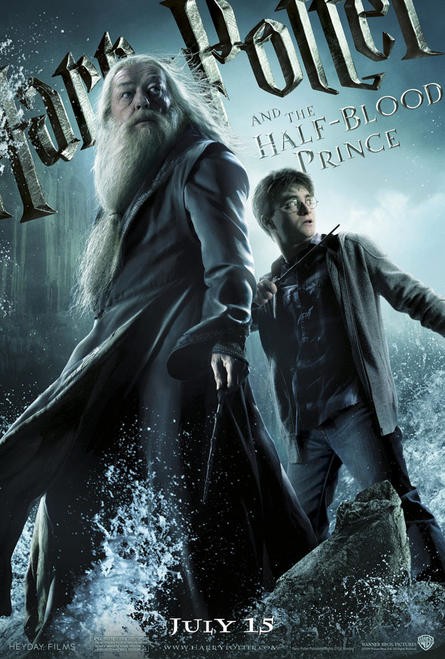 Nessun 
Product placement 
presente
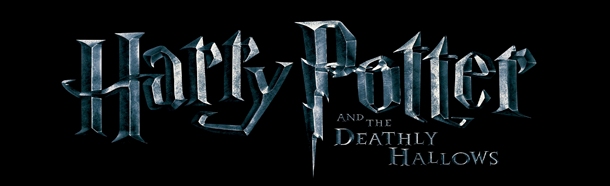 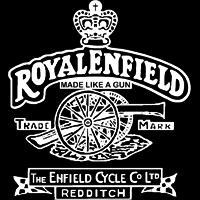 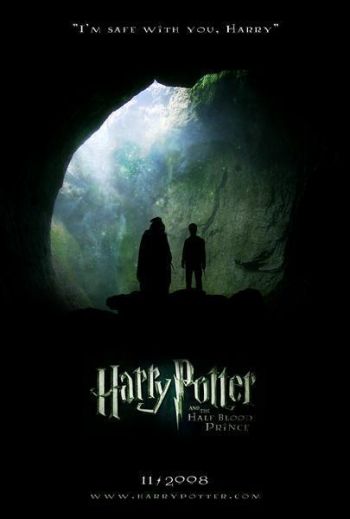 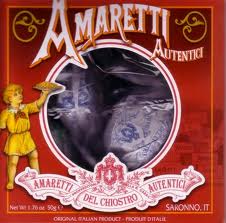 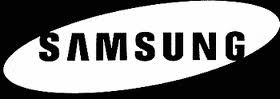 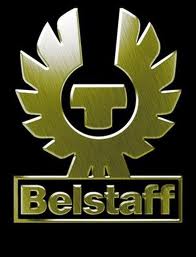 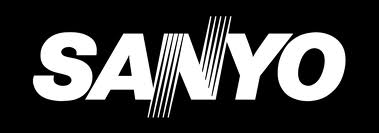 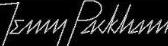 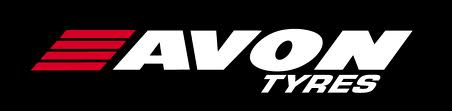